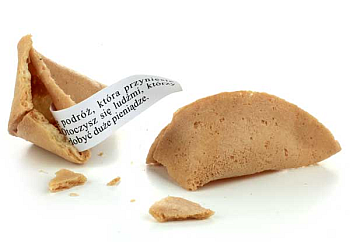 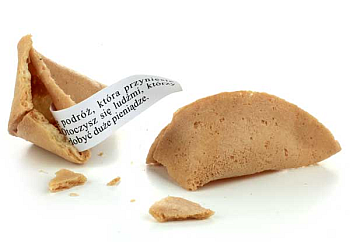 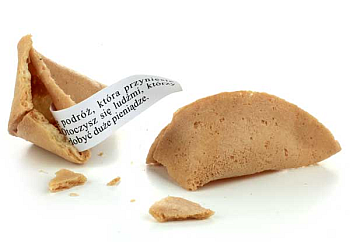 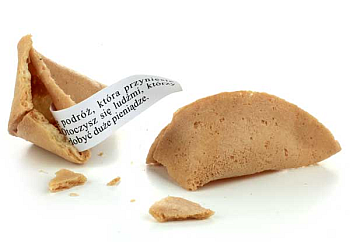 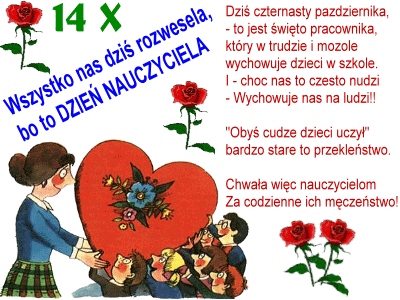 Święto Edukacji Narodowej, obchodzone co roku przez 650 tysięcy nauczycieli, pedagogów i wychowawców. Dzień ustanowiony został w 1972 roku – data 14 października upamiętnia powstanie Komisji Edukacji Narodowej w 1773 roku. W dowód wdzięczności za trud włożony w nauczanie pedagodzy obdarowywani są kwiatami i drobnymi upominkami.
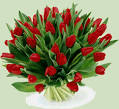 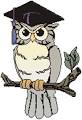 Matematyko, ty potęgo magiczna - jesteś wymierna i nielogiczna.Najbardziej kocham liczbę Pi, która po nocach mi się śni. Uczeń się stara, nauczyciel zakała! „Dziady” „Kordian”, inne bzdety, nie mają popytu niestety. Pały dajecie, a o życiu nic nie wiecie. Same pały stawiacie, więc poparcia u nas nie macie. Nowa matura to wymysł kanguraOd rana do wieczora gnębi nas szkoła.
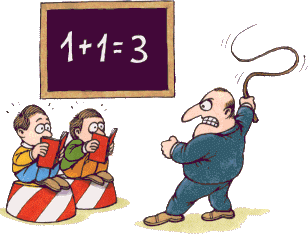 DOWCIPY !
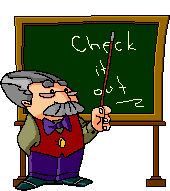 Nauczyciel napisał w dzienniczku uczennicy:- Pańska córka Zosia jest nieznośną gadułą.Nazajutrz dziewczynka przyniosła dzienniczek z adnotacją ojca:- To pestka gdyby pan słyszał jej matkę!
Nauczyciel napisał na tablicy wzór chemiczny i otworzył dziennik:- Małgosiu, co to za wzór?- To jest... No, mam to na końcu języka...- Dziecko, wypluj to szybko! - mówi nauczyciel. - To kwas siarkowy...
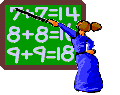 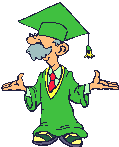 - Od dziś będziemy liczyli na komputerach! - oznajmiła nauczycielka- Wspaniale! Znakomicie!! - cieszą się uczniowie.- No to kto mi powie, ile będzie pięć komputerów dodać dwadzieścia jeden komputerów?...
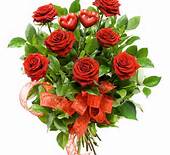 Dziękujemy za wszystkie starania, które wkładacie w nasze wychowanie i edukację.Wierzymy, ze Wasz wysiłek uczyni z nas ludzi mądrych i szlachetnych.Dziękujemy za codzienne, niezwykle trudne i mozolne budowanie naszych wnętrz.Zdajemy sobie sprawę, że na efekty naszej pracy trzeba będzie czekać długo i cierpliwie, ale przyjdzie czas, kiedy stanie się ona widoczna. Dlatego jeszcze raz za wszystko dziękujemy i składamy najserdeczniejsze życzenia !
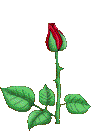 Dziękuje za uwagę !
Wykonała :
Emilia Kiełbaska
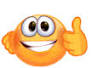